Compliance monitoring data portal(CMDP)
Barrett Brown
The Group, LLC
September 23, 2020
AGENDA
CMDP Overview/Prerequisites
SDWIS State
Data Synchronization Engine (DSE)
Shared CROMERR Services(SCS) Accounts ( State / PWS /  Lab )
CMDP Getting Started
Data Synchronization Engine (DSE) Overview
CMDP Sample Prerequisites  (SDWIS State Data Tie-in)
Compare SDWIS State LE entry migrated to the CMDP
Compare SDWIS State Inventory entry migrated to the CMDP
Break (15 minutes)
2020 Data Management Users Conference
9/23/2020
[Speaker Notes: Presentation targets both agencies looking into CMDP as well as experienced users.  
Touch on questions that agencies have as well as bring up some user support issues.]
AGENDA
CMDP Sample submissions
Various methods to enter a sample
TC / E. Coli sample
Nitrate / Nitrite sample
Promote / Certify
Run DSE for SDWIS XML Sampling
SDWIS State 
Pull submitted jobs from SDWIS XML Sampling
Run compliance determination on the samples submitted
Break (15 minutes)
2020 Data Management Users Conference
9/23/2020
[Speaker Notes: Take the data from CMDP into SDWIS State and run compliance on it.]
AGENDA
CMDP State Perspective (Alaska)
Transition Project / Lessons Learned
Managing CMDP experience / Day to day what to expect
CMDP Q&A / Interactive Session
2020 Data Management Users Conference
9/23/2020
CMDP prerequisites
SDWIS State and SDWIS XMLSampling
Agencies not using SDWIS State can use CMDP, however 
extract from their data system will not be automatic
DSE can download data from CMDP, however it will not automatically import into their data system
DSE Installation
Discussed if further detail in next segment
Registrations with Shared CROMERR Services (SCS)
CMDP State Administrator(s)
CMDP Lab/PWS Administrators
2020 Data Management Users Conference
9/23/2020
[Speaker Notes: It’s through SCS that Authentication and Authorization are managed.  
There are sub-roles, but these are key.]
CMDP OVERVIEw
Compliance Monitoring Data Portal (CMDP)
Facilitate the electronic reporting of compliance sample results from laboratories and public water systems (PWSs) to primacy agencies under the National Primary and Secondary Drinking Water Regulations.
EPA hosted web-based system comprising of several components:
web application
web services
synchronization tools
Provides the functionality for labs(private and state) and PWSs to submit and certify samples
2020 Data Management Users Conference
9/23/2020
CMDP PREreQUISiTES
SDWIS State
CMDP uses an agency’s SDWIS State database to extract the required information to submit a sample, this includes:
Laboratories (Lab IDs , Lab names, etc)
Public Water System inventory ( PWS IDs, name, etc)
Water System Facilities (Facility IDs , Facility Name,  etc)
Sampling points.
SDWIS XMLSampling
CMDP feeds the SDWIS XML Sampling installation with certified samples in XML format.
The sample XML files are processed by SDWIS XMLSampling and loaded into SDWIS State.
2020 Data Management Users Conference
9/23/2020
CMDP PREreQUISiTES
Data Synchronization Engine (DSE)
DSE synchronizes SDWIS State Data with CMDP 
DSE synchronization frequencies(ex. every 20 minutes)  are configured in the DSE settings
Java webapp that is installed at the state, typically along with SDWIS state and other SDWIS apps
Data is transferred securely over HTTPS
2020 Data Management Users Conference
9/23/2020
CMDP PREreQUISiTES
Shared CROMERR Services(SCS) accounts
EPA’s Cross-Media Electronic Reporting Rule (CROMERR) provides the legal framework for electronic reporting under EPA’s regulatory programs.
CMDP uses Shared CROMERR Services  to provide:
User account management ( user registration, approvals,  password management, etc)
User Authentication
Role management
Identify management 
Electronic Signature ( used during sample certification)
2020 Data Management Users Conference
9/23/2020
CMDP PREreQUISiTES
Shared CROMERR Services CMDP Roles
2020 Data Management Users Conference
9/23/2020
[Speaker Notes: The CMDP State Admin account is used to perform the following: Should have multiple state admin accnt.
Dedicated DSEAdmin account]
CMDP PREreQUISiTES
Shared CROMERR Services CMDP Roles
2020 Data Management Users Conference
9/23/2020
[Speaker Notes: Viewable data will be restricted based on registration, organizations, roles.]
Data Synchronization Engine (DSE)
High level overview of the DSE
Detailed review of how the DSE works
Deep dive into the data extracted from SDWIS State
Overview of data transferred from CMDP to SDWIS State
2020 Data Management Users Conference
9/23/2020
[Speaker Notes: Begin the dive into the DSE]
Data Synchronization Engine (DSE)
What is it
An application that supports two-way data exchange between CMDP and SDWIS State
Extracts data from SDWIS State, passes it to CMDP
Extracts data from CMDP,  sample data is passed to SDWIS State via SDWIS  XMLSampling
Where is it installed
Installed in a primacy agency’s local environment
Can be installed in the same Tomcat deployment that the SDWIS applications are installed
2020 Data Management Users Conference
9/23/2020
DSE
How does it work?
State to CMDP (S2C) Process
Runs a series of four queries to extract data from SDWIS State
Extracts all desired data, depending on configuration
or 
Extracts the data changed since the last time the extract ran
Transforms and pushes the extracted data to CMDP
CMDP to State (C2S) Process
Extracts the “Submitted” data from CMDP and places data into specified folder
Changes the job status from “Submitted” to “Accepted by State” in CMDP
2020 Data Management Users Conference
9/23/2020
[Speaker Notes: Two main processes  SCC and C2S
All data or recently updated
After job has been “Certify and Submit to State”, extracted
“Accepted by State” means DSE has successfully extracted the data from CMDP and placed the file in folder, does not mean data is in SDWIS, still needs to pass validations]
Data Flow between SDWIS State and CMDP
SDWIS
DSE
CMDP
[Speaker Notes: Begin deep dive into specifics of SDWIS extraction]
DSE Data Flow
2020 Data Management Users Conference
9/23/2020
[Speaker Notes: Make note of the connections to CMDP going through SCS for Authentication and Authorization]
Questions?
2020 Data Management Users Conference
9/23/2020
Data Extraction from SDWIS State
4 Main Components of Data Extraction
Legal Entities (Laboratories)
Water Systems
Water System Facilities
Sample Points
2020 Data Management Users Conference
9/23/2020
Data Extraction – Legal Entities (Laboratories)
Extracts data from 4 tables in SDWIS
TSALAB - Laboratory
TSALLEA - Lab to Legal Entity Association
TINLGENT - Legal Entity
TINLGCOM - Legal Entity Communication
Extraction Triggered by Timestamp Update to Either:
TSALAB
TINLGENT
2020 Data Management Users Conference
9/23/2020
[Speaker Notes: Note the association is not part of the trigger]
Data Extract - Laboratory
2020 Data Management Users Conference
9/23/2020
[Speaker Notes: Items in yellow are visible in CMDP]
Data Extraction – Water System
Extracts data from 7 tables in SDWIS
TINWSYS – Water System
TINWSLEC – Water System to Legal Entity Association
TINLGENT - Legal Entity
TININDIV - Individual
TINAOPRD – Annual Operating Period
TINPOPSV – Population Served
TINWASH – Water System History
Extraction Triggered by Timestamp Update to Either:
TINWSYS
TINLGENT
TININDIV
TINAOPRD
TINPOPSV
2020 Data Management Users Conference
9/23/2020
[Speaker Notes: Note the association isn’t part of the trigger.]
Data Extraction – Water System
2020 Data Management Users Conference
9/23/2020
[Speaker Notes: No federal pws type
Water System Deleted Date will be used to populate a “Removed Date” in CMDP]
Data Extraction – Water System
9/23/2020
2020 Data Management Users Conference
[Speaker Notes: Population will be the sum of the individual populations.
No phone/email information]
Data Extraction – Water System FAcilities
Extracts data from 3 tables in SDWIS
TINWSF – Water System Facility
TINWSFC – Water System Facility to Legal Entity Association
TINLGENT - Legal Entity
Extraction Triggered by Timestamp Update to Either:
TINWSF
TINLGENT
2020 Data Management Users Conference
9/23/2020
Data Extraction – Water System facility
9/23/2020
2020 Data Management Users Conference
Data Extraction – Sample Point
Extracts data from 1 table in SDWIS
TSASMPPT – Sample Point
Extraction Triggered by Timestamp Update to:
TSASMPPT
2020 Data Management Users Conference
9/23/2020
[Speaker Notes: Nothing of designations]
Data Extraction – Sample Point
2020 Data Management Users Conference
9/23/2020
[Speaker Notes: Source type is required, or error will occur]
Notable items
Lab ID Change or Lab/PWS Name Change
Sample Point ID Change
Sample Point Activity Status Changes
2020 Data Management Users Conference
9/23/2020
Lab ID or Lab/PWS Name Change
Laboratories and Public Water Systems are referred to Organizations in Shared CROMERR Services (SCS)
SCS uses the name of an organization as part of the identifier.  
Therefore if a name of an organization changes, that constitutes a new organization.
Requiring all users registered to the original organization to register with the new organization.   (Working on a process to help automate this.)
This is not triggered by any limitation in CMDP, it is triggered by SCS policy.
2020 Data Management Users Conference
9/23/2020
Sample point ID/Status Change
SDWIS State allows a user to change Sample Point ID value.
CMDP does NOT have the ability to update a Sample Point ID
Therefore
A new Sample Point ID value will constitute a new sample point in CMDP
Old  sample point will still exist and is considered valid by CMDP 
Sequence of events will determine what data is in CMDP
2020 Data Management Users Conference
9/23/2020
Sample Point ID changeScenario 1
Sample Point ID (RTCR001) – In SDWIS State and CMDP
Changed Sample Point ID to (RTCR002) in SDWIS State
Run DSE
In SDWIS State you will only have (RTCR002)
In CMDP you will have (RTCR001) and (RTCR002)
2020 Data Management Users Conference
9/23/2020
Sample Point ID and status ChangeScenario 2
Sample Point ID (RTCR001) – Active in SDWIS State and CMDP
Change status to Inactive and change to (RTCR001-old) in SDWIS State
Create new Active Sample Point ID (RTCR002) in SDWIS State
Run DSE
In SDWIS State you will have (RTCR001-old) with status of Inactive and Active (RTCR002) 
In CMDP you will have
Active (RTCR001) 
Inactive (RTCR001-old)
Active (RTCR002)
2020 Data Management Users Conference
9/23/2020
Questions?
2020 Data Management Users Conference
9/23/2020
Data from CMDP to SDWIS state
Samples/Sample Results/Field Results
Chemical/Microbial/Cryptosporidium/Composite
Operational Summary
Combined Filter Effluent Maximum Turbidity (MAXT)
Combined Filter Effluent 95% Turbidity (95PT)
Individual Filter Effluent (IFT)
Entry Point Residual Disinfectant Concentration (EPRD)
Distribution Residual Disinfectant Concentration (DSRD)
Chlorine/Chloramine Maximum Residual Disinfectant Level (MRDL)
Not Migrated
Chlorine Dioxide and Chlorite / LCR WQP / TOC / Ozone Treatment (Bromate)
2020 Data Management Users Conference
9/23/2020
Demonstration
SDWIS State inventory update pushed to CMDP
Templates
Web forms
Certify/Submit
Download via DSE
Migrate into SDWIS State via SDWIS XMLSampling
Run Compliance in SDWIS State
2020 Data Management Users Conference
9/23/2020
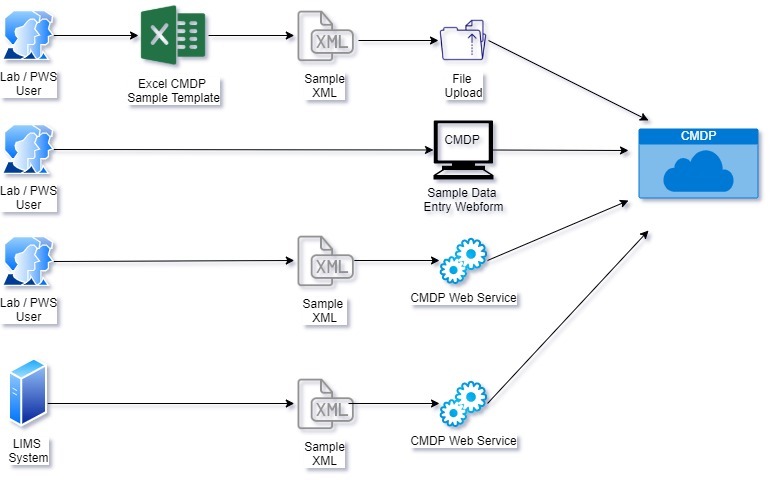 Questions?
2020 Data Management Users Conference
9/23/2020